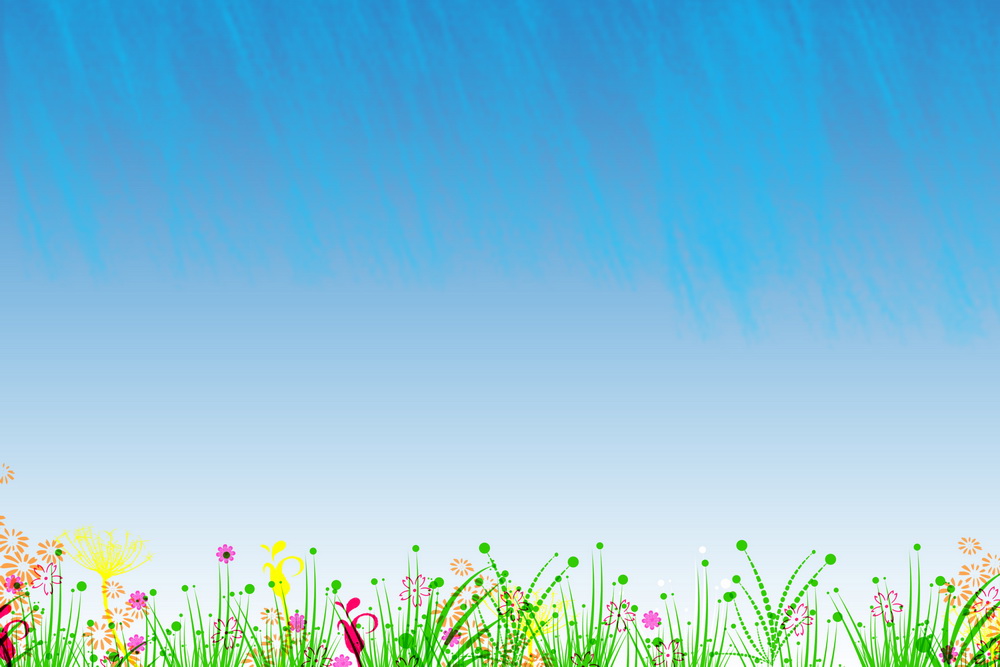 Веселі загадки для уважних малюків
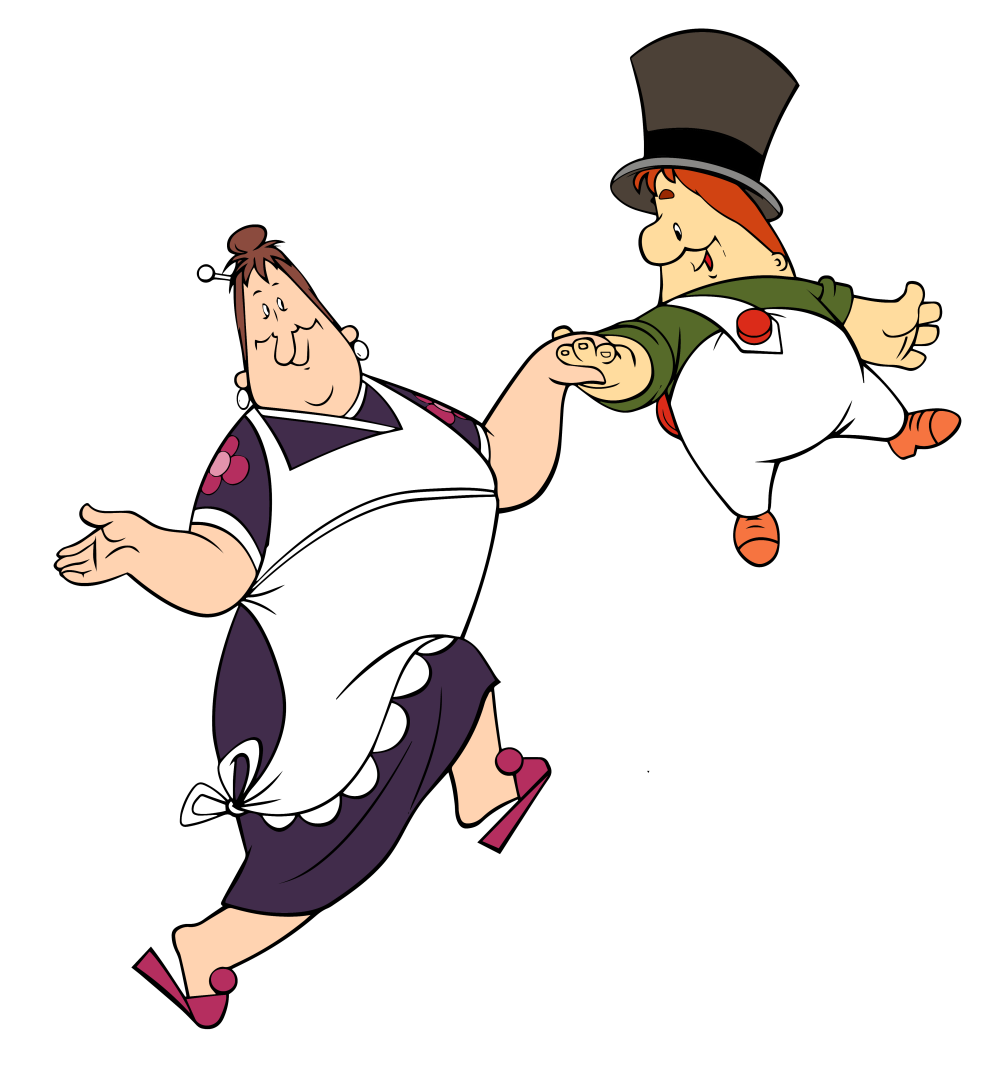 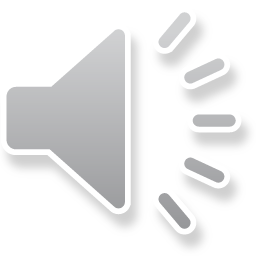 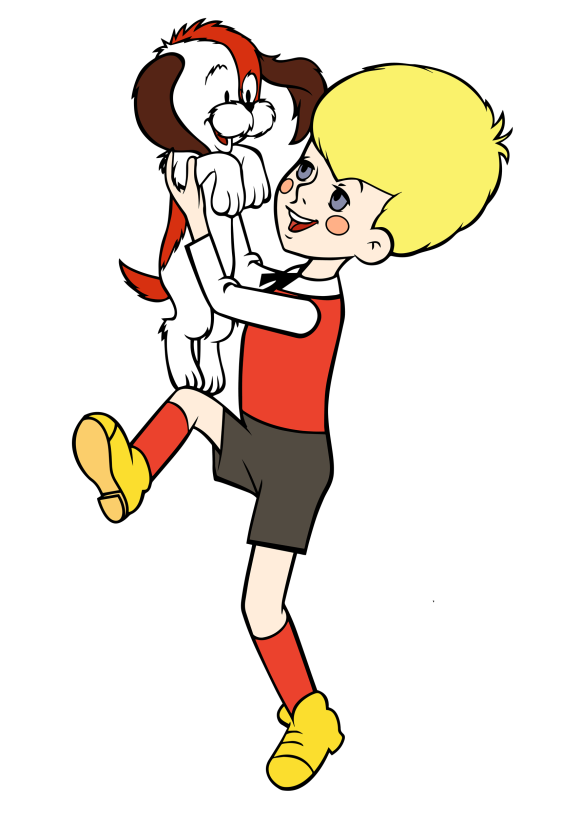 За матеріалами Юлії Турчиної Abetka_logopedka@ukr.net  адаптувала вчитель-логопед вищої категорії Херсонського ясел-садка №11   комбінованого типу з логопедичними групами Херсонської міської ради Євгоровська Ірина Геннадіївна
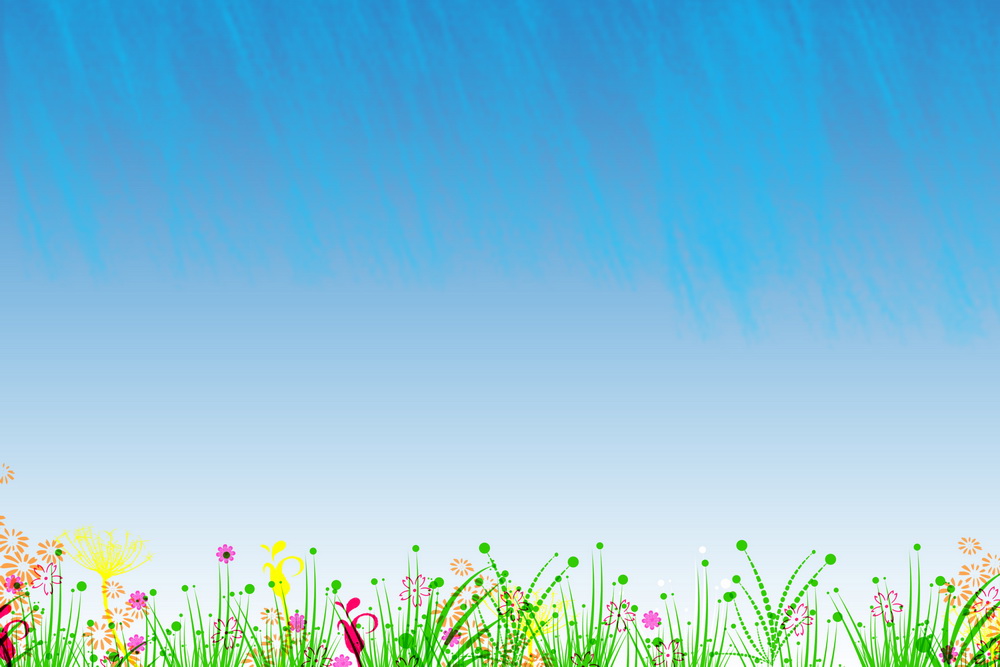 Завдання:    Будьте дуже уважними! Відповідь-рима, яка спаде на думку першою, можливо, не буде вірною. Тому, трішки поміркуйте та дайте правильну відповідь, якщо ви вважаєте, що відповідь вірна – натискайте на червоний кружечок, якщо ні - тисніть синій кружечок.
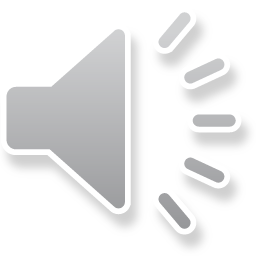 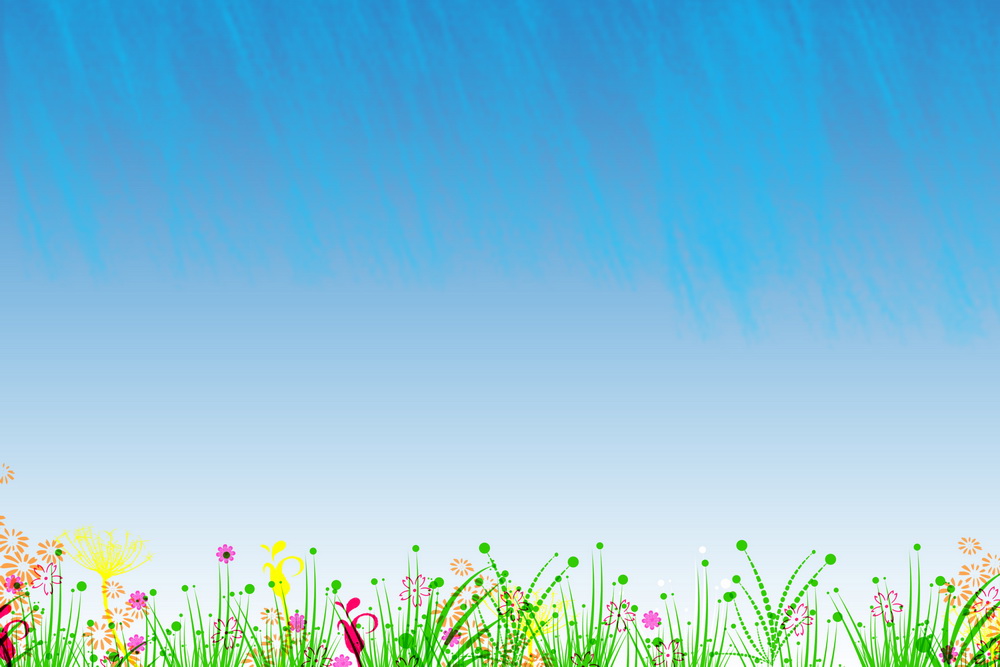 На городі зріє в нас
червоний круглий…
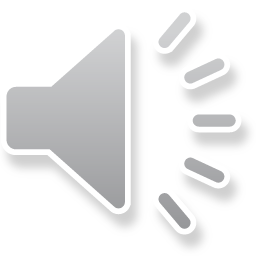 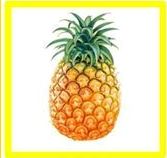 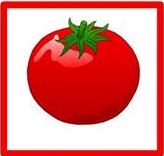 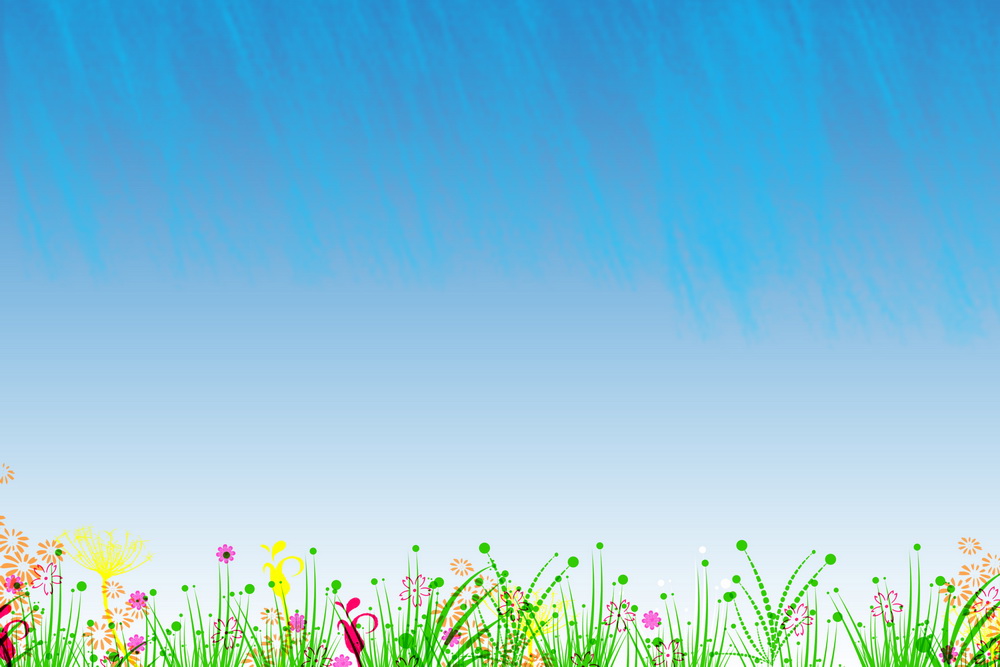 Ти не знайдеш краще друга. 
Лає відданий….
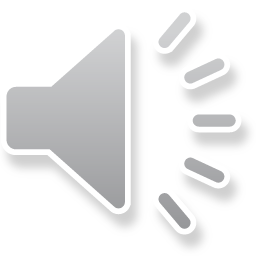 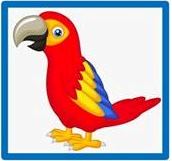 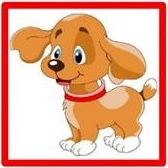 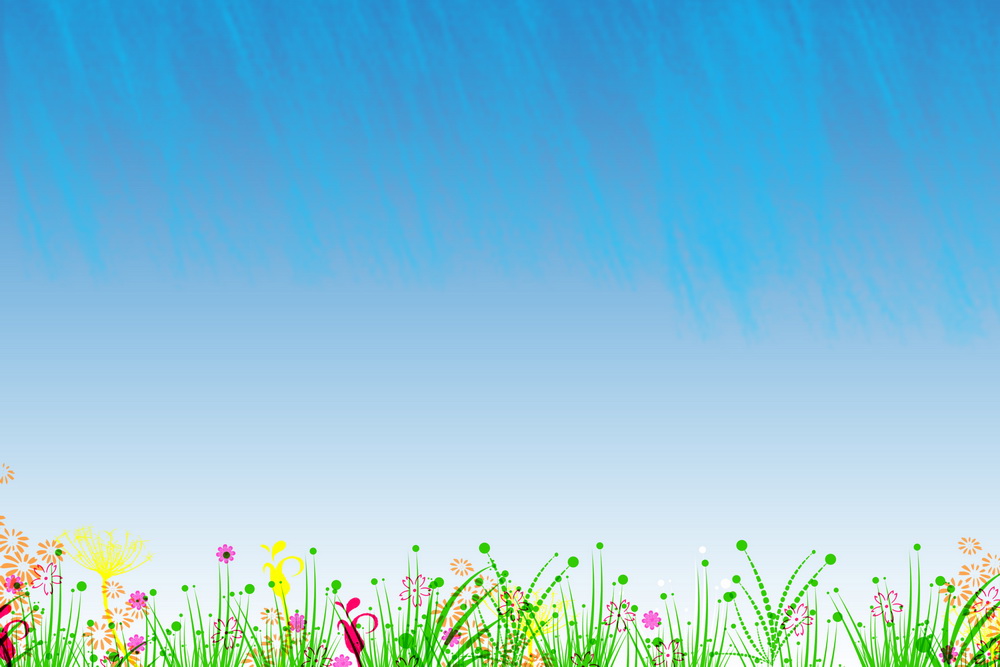 Cвітлий день за хмари зник, з неба капає…
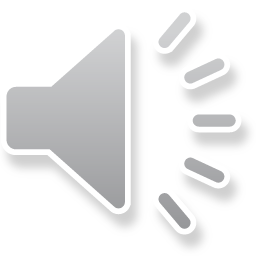 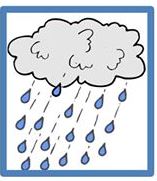 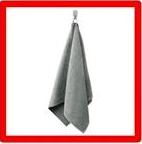 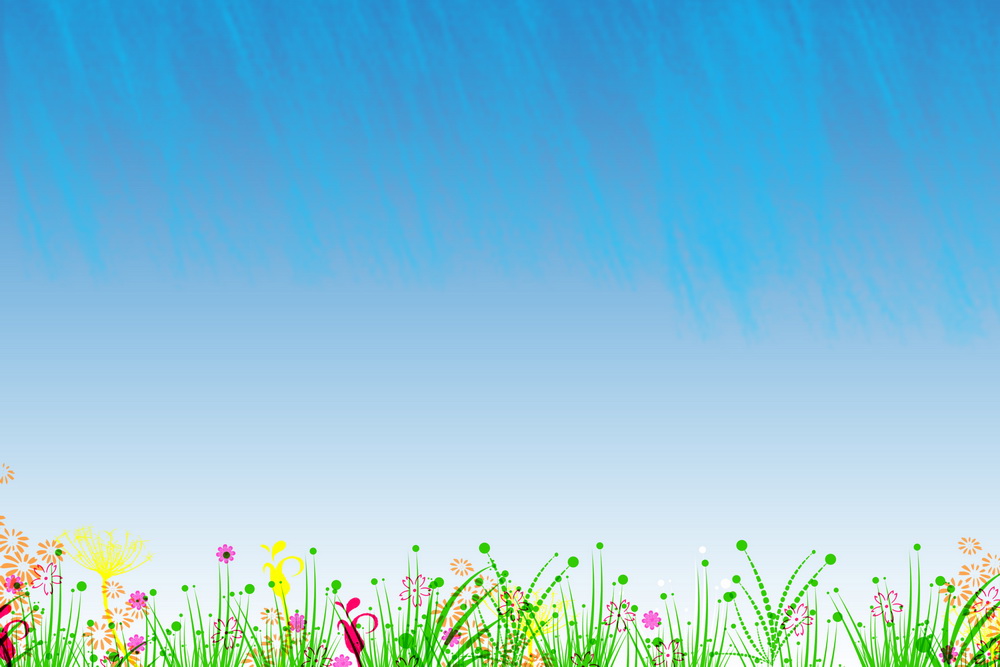 На маму я чекав давно, піду, відкрию їй…
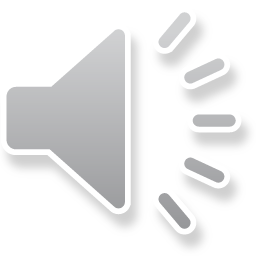 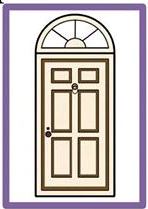 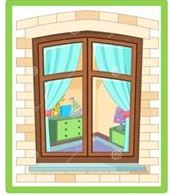 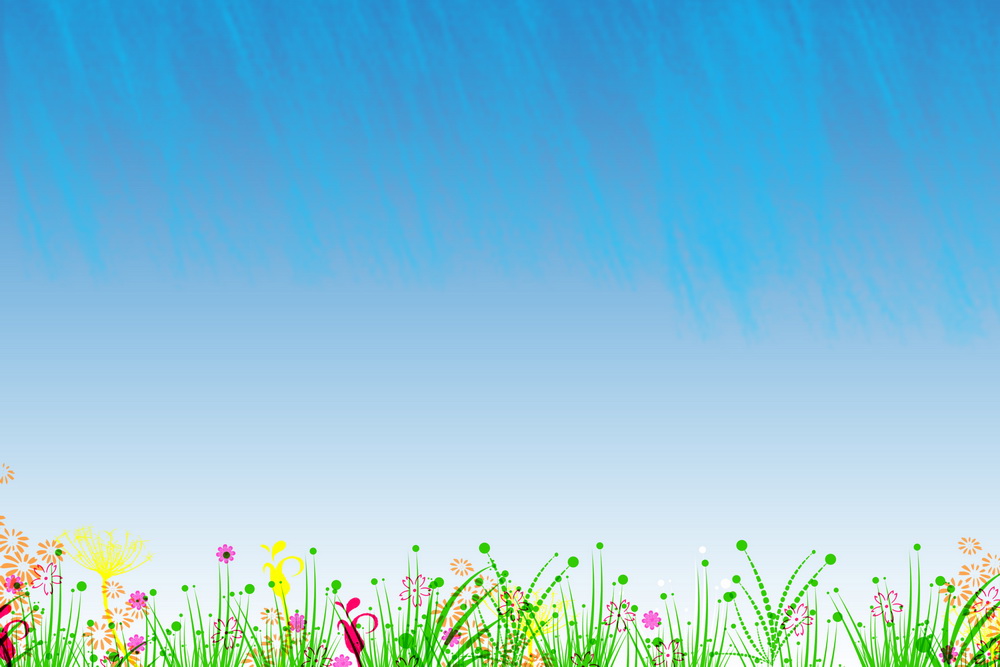 У селі я бачив знову в пір'ї, з гребінцем…
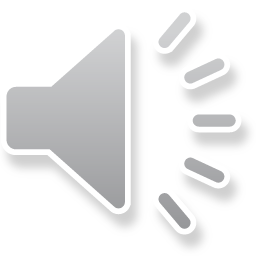 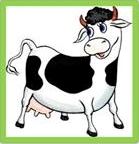 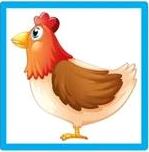 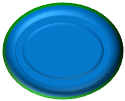 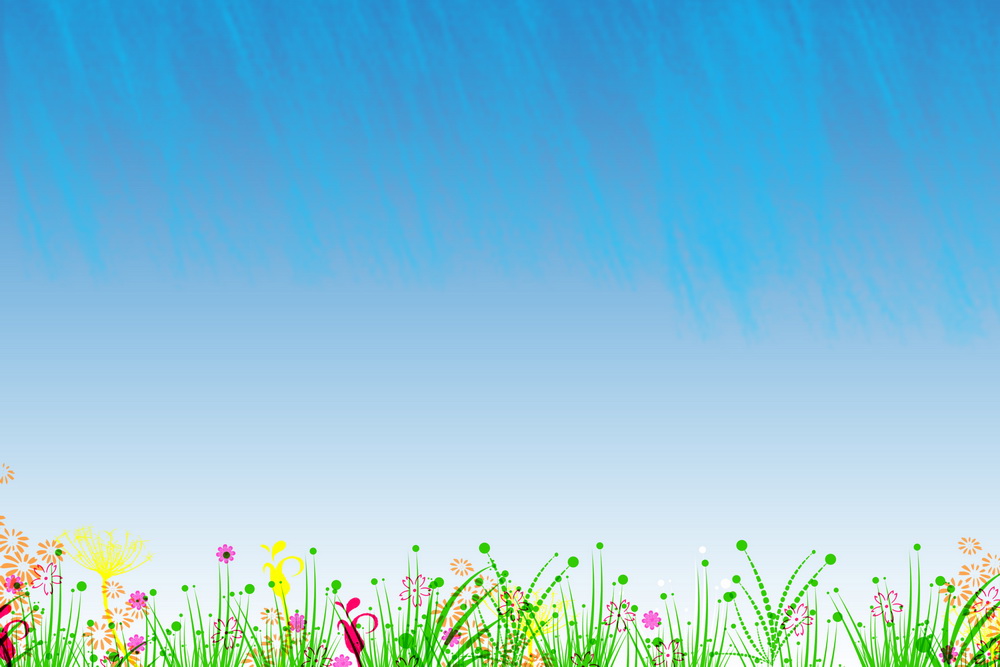 Пригощу маленьку Машу, дам їй шоколадну…
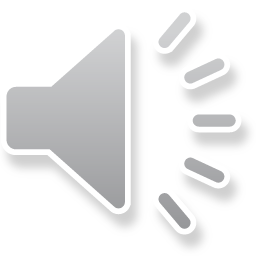 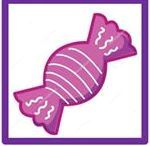 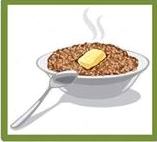 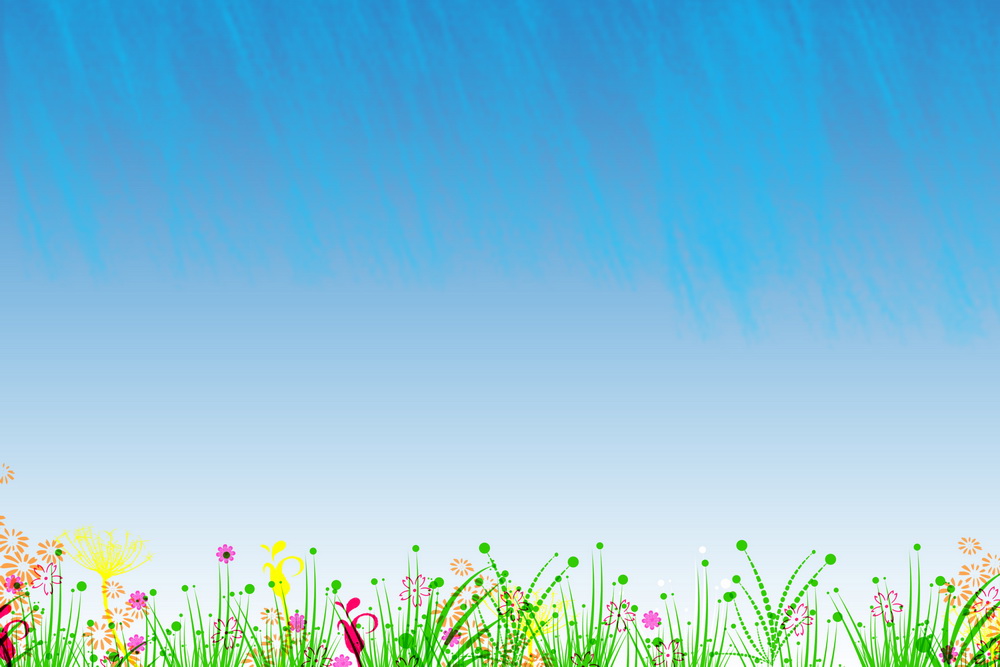 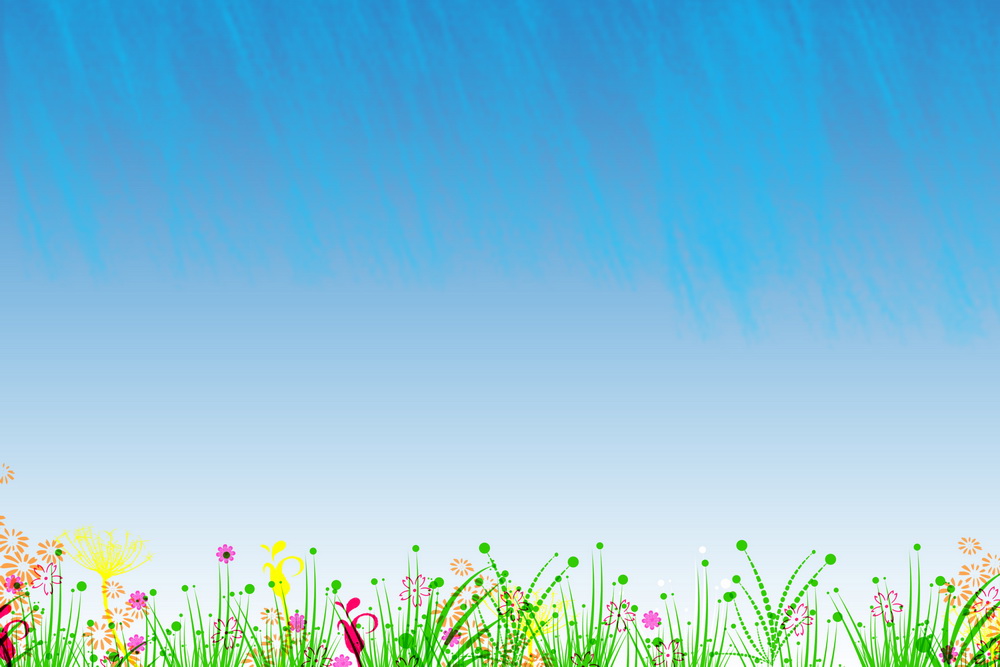 Пригощу маленьку Машу, дам ії шоколадну….
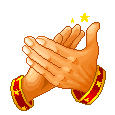 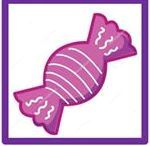 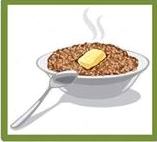